Pakolaistaustaisten ohjaus -hanke: Rajanylityksiä ohjauksen sujuvoittamiseksi
Juha Lahti
Projektiasiantuntija
TNO Forum 22.8.2019
Pakolaistaustaisten ohjaus
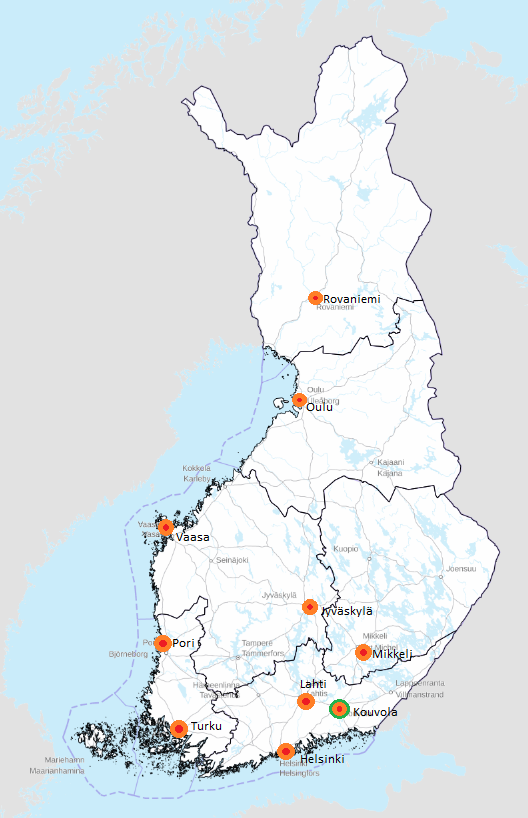 Hankevalmistelu yhdessä TEM:n, OKM:n ja Kaakkois-Suomen ELY-keskuksen kanssa.

Toteutus 1.4.2018 - 31.12.2020

Hankehenkilöstöä valtakunnallisesti 18, hankepäällikkö Eija Asikainen.

Tavoite: sujuvoittaa pakolaistaustaisten koulutus- ja työllistymispolkuja kehittämällä verkostomaista ohjausta ja ohjausosaamista sekä tuottaa uutta tietoa palveluiden kehittämisen ja päätöksenteon tueksi.
2
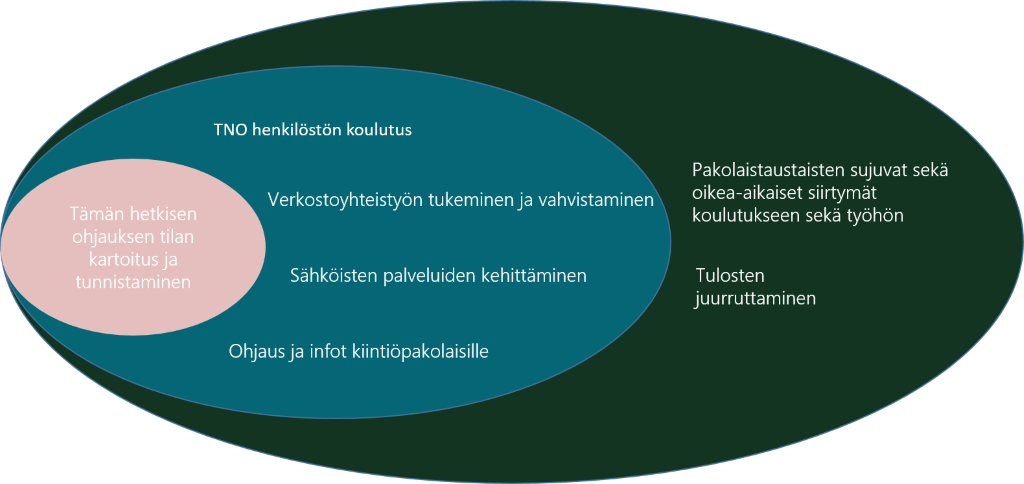 ”Työ- ja elinkeinotoimiston on huolehdittava siitä, että sen palvelut soveltuvat myös maahanmuuttajille.”

	- Laki kotoutumisen edistämisestä, luku 4, §40
Osallisuus on…
…kuulumista sellaiseen kokonaisuuteen, jossa pystyy liittymään erilaisiin hyvinvoinnin lähteisiin ja elämän merkityksellisyyttä lisääviin vuorovaikutussuhteisiin. Osallisuus on vaikuttamista oman elämänsä kulkuun, mahdollisuuksiin, toimintoihin, palveluihin ja joihinkin yhteisiin asioihin.
Lähde: Isola, et al. (2017), Terveyden ja hyvinvoinnin laitos
5
Asiakastuntemuksen kautta pohjaa kehittämistyölle
Asiakaspaneelien sarja
 asiakaskokemukset näkyviksi 
Asiantuntijahaastattelut henkilöstökokemuksen kirkastamiseksi (TE-toimistot, Ohjaamot, oppilaitokset) 
Selvitys resursseista (TE-toimiston esimiehet)
Monimenetelmäinen tutkimus asiantuntijoiden käsityksistä koskien työtään (TE-toimiston asiantuntijat)
Riittääkö tiedon saaminen ja neuvonta - asiakkaalle?
”VOIKO AIKUISTA OHJATA KUIN LASTA, KÄSKEMÄLLÄ? KUN ON PERHE JA KAIKKI, ELÄMÄ, HUOLEHDITTAVANA”
M3/2
”EN OLE OLLUT YHTEYDESSÄ TE-ASIANTUNTIJAAN KAHDEKSAAN KUUKAUTEEN”
M2/2
”SOTA, TÄÄLLÄ” … (KOPUTTAA OHIMOAAN)
M1/2
”JOS KYSYY NEUVOA, ONGELMA RATKAISTAAN KYLLÄ. MUTTA MONIMUTKAISISSA ASIOISSA EI SAA OHJAUSTA”
M2/1
”MEITÄ OHJATAAN KUIN SUOMALAISTA: ANNETAAN VINKKI, JA ALA TOIMIA”
N1/1
”HALUSIN TIETOA, MITEN JATKAN TÄLLÄ (KORKEAKOULUSUUNTAISELLA) POLULLA – SANOTTIIN, ETTÄ KATSO GOOGLESTA”
N3/1
”JOS EI OLE KÄYNYT KOULUA, PITÄISI OSATA OPPIA”
M4/1
Ratkaisu?
Riittääkö tiedon jakaminen ja neuvonta – TE-asiantuntijalle?
”MEILLÄ TEHDÄÄN JOKU SAPLUUNA JA NOUDATETAAN SITÄ, UNOHDETAAN SE INHIMILLINEN TEKIJÄ (…) JA NE HEIKOIMMASSA ASEMASSA OLEVAT JÄÄ SEN SAPLUUNAN ALLE” KAH1
”MÄ EN TEE TÄTÄ TYÖTÄ JOS  MÄ JOUDUN TEKEMÄÄN TÄTÄ TYÖTÄ HUONOSTI (…) PELKÄÄN, ETTÄ MITATAANKO MUN TYÖTÄ VÄÄRÄLLÄ TAVALLA” KAH1
”EN KOE, ETTÄ TE-TOIMISTOSSA TEKEMÄNI TYÖ ON ANTANUT VALMIUKSIA (OHJAAMOSSA TYÖSKENTELYYN) KOSKA EI SIELLÄ, NIINKU, VOI OHJATA”
OA1
”OHJAUS ON  NÄKYMÄTÖNTÄ TYÖTÄ, EI SITÄ ARVOSTETA” KAP1
”MÄ SALLIN MYÖS SEN, ETTÄ TULLAAN JUTTELEEN, ETTÄ ON VAIKKA AVIOERO, KOSKA SE VAIKUTTAA SUORAAN SIIHEN MITÄ PYSTYYY TEKEMÄÄN” KAH1
Ratkaisu?
Miten voisimme olla mukana tukemassa muutosta – kaksi nostoa
Kohtaava asiakastyö – asiantuntijan työn ytimiin
Koulutusta TE-asiantuntijoille 
Rajanylitystyöpajat
Moniammatillisen verkostotyön sujuvoittamisen työpajat
’Kohtaavan asiakastyön’ ote
Koulutusta TE-toimistojen (kuntien, järjestöjen) TNO asiantuntijoille
Sisältö koostettu yhteistyössä hankkeemme TE-asiantuntijoiden kanssa
Dialogisuus, kulttuurienvälinen viestintä, TE-asiantuntijan toimijuus ja vertaisuus
Hiljaisen tiedon arvokkuus
Kohtaaminen on  olennainen osa TE-asiantuntijan asiantuntijuutta
’Aina on mahdollisuus kohtaavaan asiakastyöhön olosuhteista riippumatta’
Asiantuntijan autonomisuuden vahvistaminen – ei syyllistäminen
Oman henkilökohtaisen pelitilan löytäminen
”Kyllä se Peavy toimii!” ( TE-asiantuntijan haastattelusta)
”Rajanylityspajat” – moniammatillisen verkostotyön tukiOppilaitosten, kunnan, palveluntarjoajien ja TE-toimiston yhteisen tiedon jakamisen ja välittämisen työpaja, jossa perehdytään:
rajapinnoilla tarvittavaan tietoon toisten toimijoiden prosesseista
 pohditaan eri toimijoiden prosessien eriävyyden vaikutusta asiakkaan/oppilaan/kuntalaisen asemaan
etsitään ratkaisuja, joilla rajoja ylitetään ja joilla kirkastetaan eri toimijoiden rooleja ja vastuita
muotoillaan ratkaisuja ohjausprosessien sujuvoittamiseksi yhteisen tiedonmuodostuksen kautta
Kiitos!

Juha Lahti, hankeasiantuntija 
Pakolaistaustaisten ohjaus -hanke 
Kaakkois-Suomen ELY-keskus

Juha.lahti@ely-keskus.fi